BÀI 17: BIẾN VÀ LỆNH GÁN
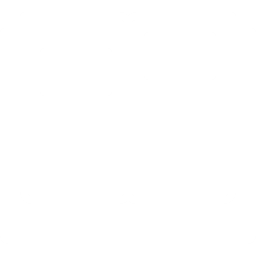 ví dụ hằng đẳng thức (a + b)2 = a2 + 2ab + b2 đúng cho mọi giá trị a, b. 
Trong các ngôn ngữ lập trình, người ta cũng dùng các kí tự hoặc nhóm các kí tự (được gọi là biến (variable) hay biến nhớ).
Theo em , sử dụng biến có những lợi ích gì?
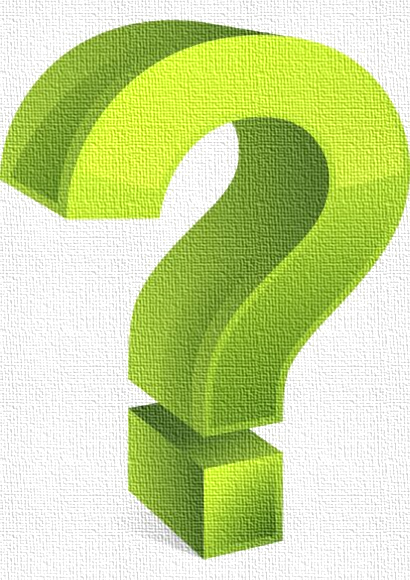 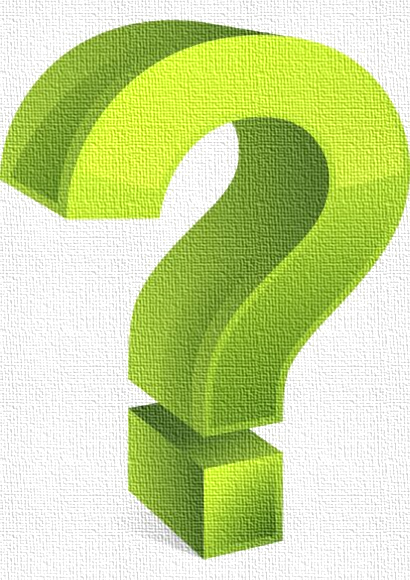 Quan sát các lệnh sau, n ở đây được hiểu là gì?
››› n = 5
››› n ← Sau khi gán n=5 n sẽ được hiểu là đối tượng số nguyên có giá trị 5 
5
››› n + 3 
8
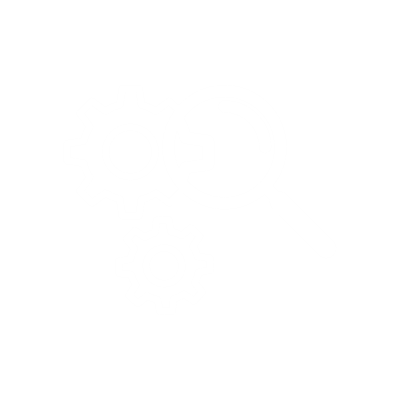 1. BIẾN VÀ LỆNH GÁN
Biến là tên (định danh) của một vùng nhớ dùng để lưu trữ giá trị (dữ liệu) và giá trị đó có thể được thay đổi khi thực hiện chương trình. 
Biến trong Python được tạo ra khi thực hiện lệnh gán. 
Cú pháp của lệnh gán: 
<biến>  = <giá trị>
[Speaker Notes: Notes to presenter: 
Description of what you learned in your own words on one side.
Include information about the topic 
Details about the topic will also be helpful here.  
Tell the story of your learning experience.  Just like a story there should always be a beginning, middle and an end.
On the other side, you can add a graphic that provides evidence of what you learned.

Feel free to use more than one slide to reflect upon your process.  It also helps to add some video of your process.]
1. BIẾN VÀ LỆNH GÁN
- Khi thực hiện lệnh gán, <giá trị> bên phải sẽ được gán cho <biến>. Nếu biến chưa được khai báo thì nó sẽ được khởi tạo khi thực hiện câu lệnh gán. 
- Biến trong Python được xác định kiểu dữ liệu tại thời điểm gán giá trị nên không cần khai báo trước kiểu dữ liệu cho biến.
1. BIẾN VÀ LỆNH GÁN
Ví dụ:
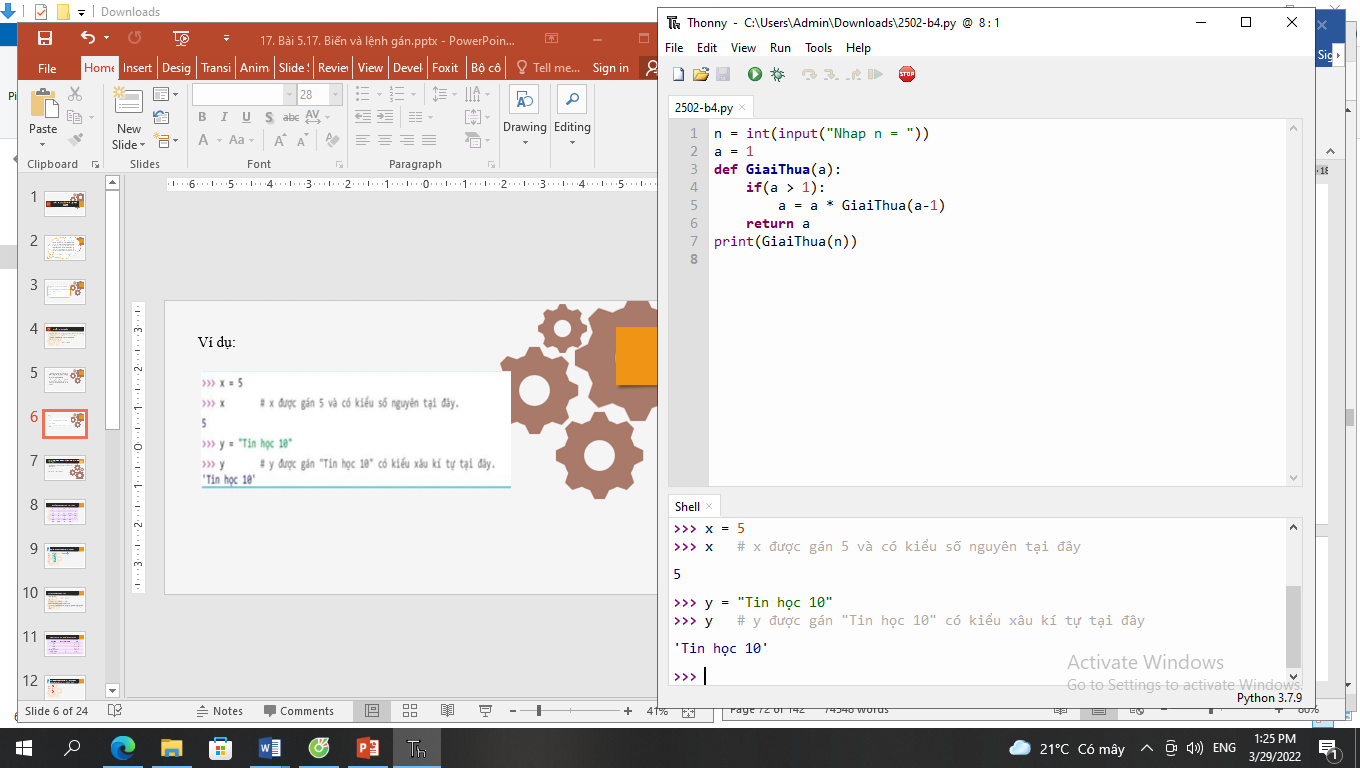 1. BIẾN VÀ LỆNH GÁN
- Có thể thực hiện tất cả các phép toán thông thường như: +, -, *, /, … trên các biến có cùng kiểu dữ liệu.
Ví dụ:
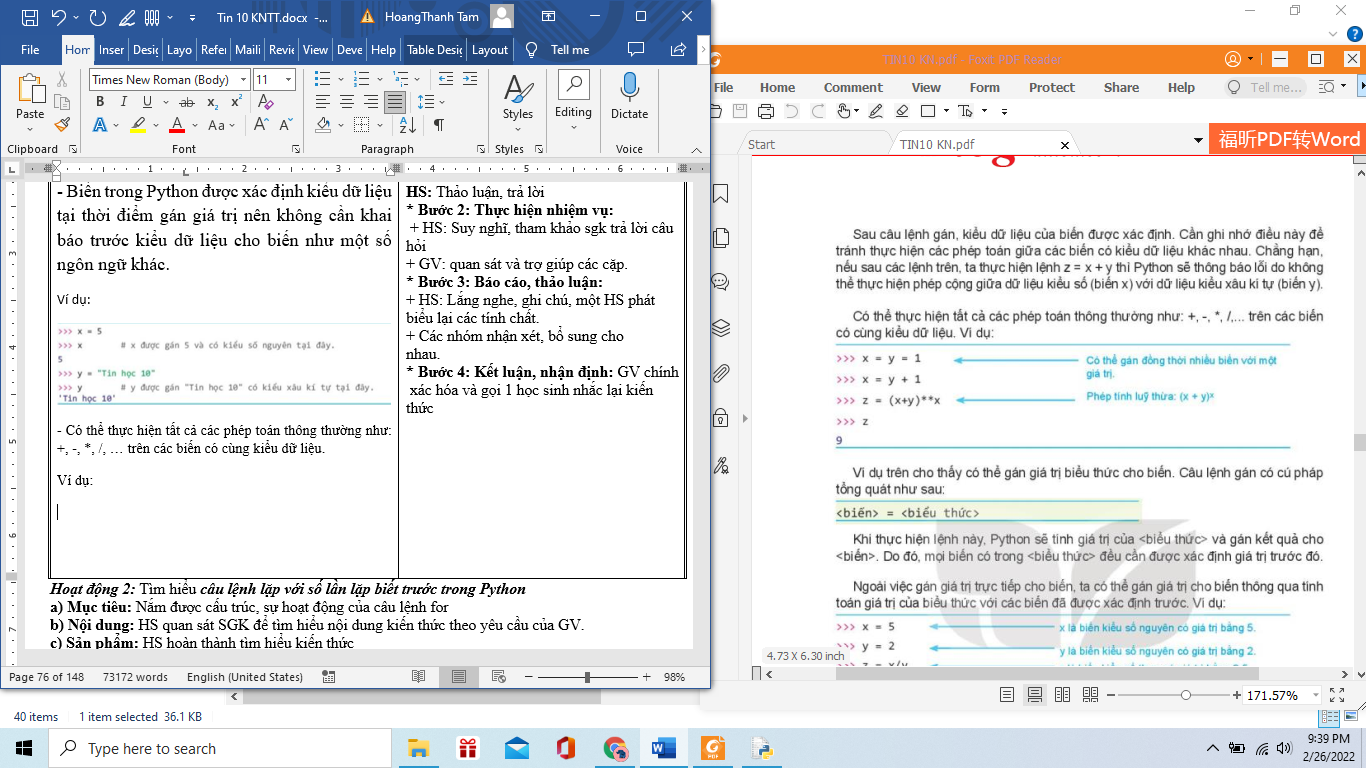 1. BIẾN VÀ LỆNH GÁN
- Có thể gán giá trị biểu thức cho biến. Cú pháp:
<biến> = <biểu thức>
- Khi thực hiện lệnh này, Python sẽ tính giá trị <biểu thức> và gán kết quả cho <biến> => mọi biến có trong <biểu thức> đều cần được xác định giá trị trước.
Ví dụ:
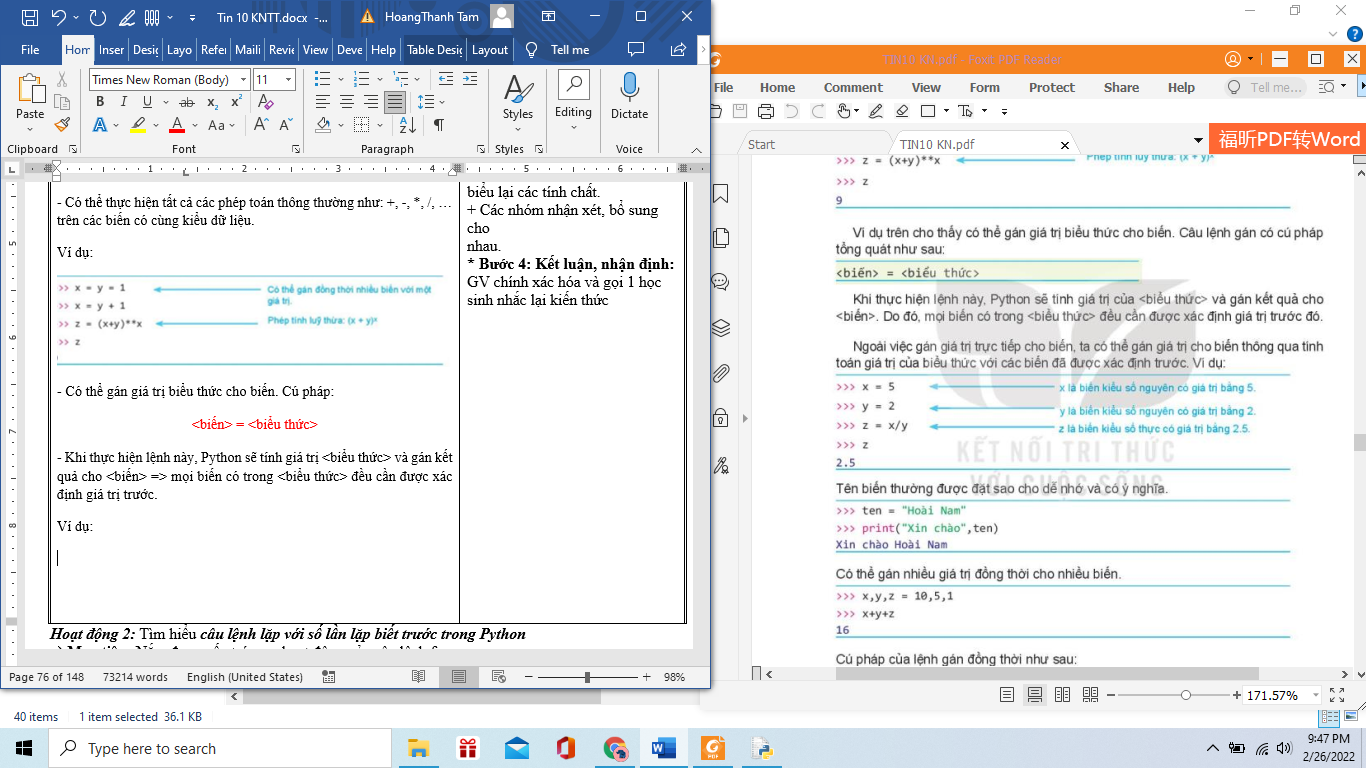 1. BIẾN VÀ LỆNH GÁN
- Tên biến thường được đặt sao cho dễ nhớ và có ý nghĩa.
Ví dụ:
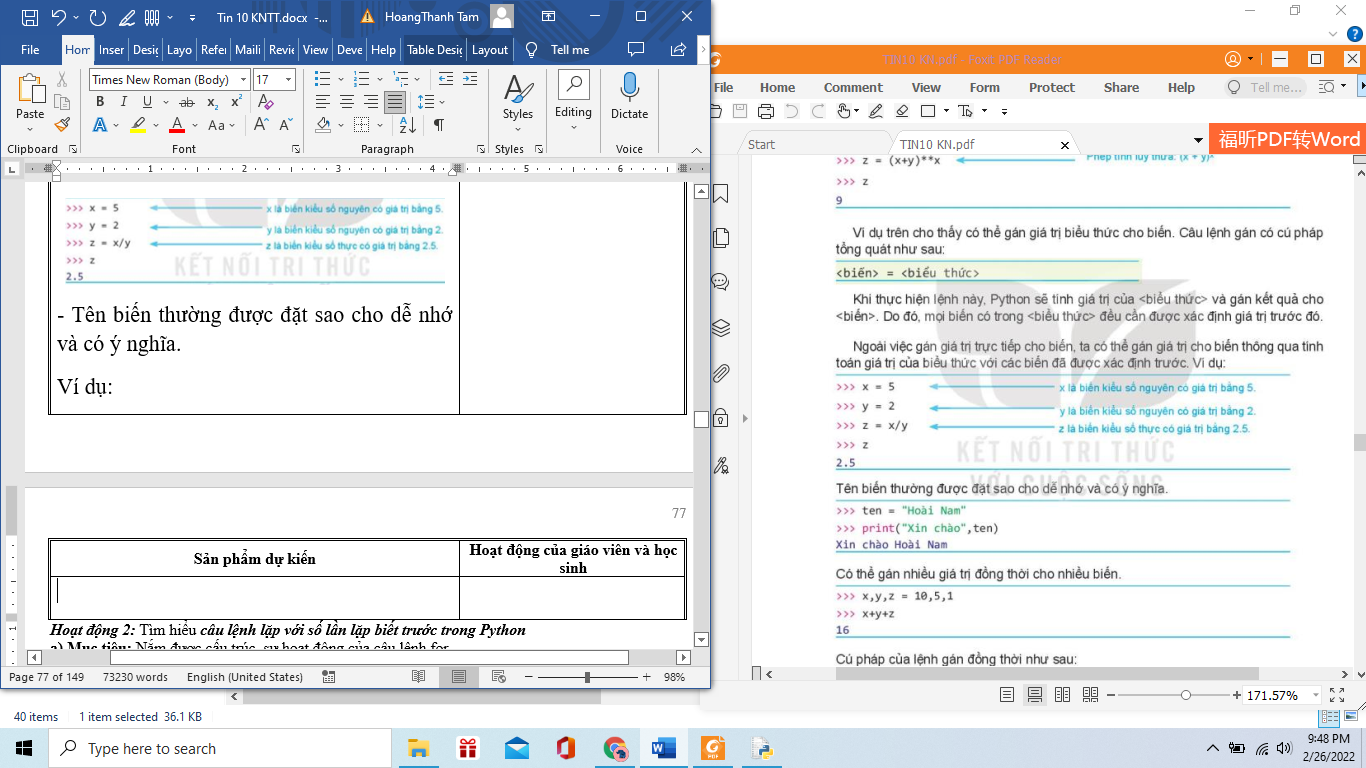 - Có thể gán nhiều giá trị đồng thời cho nhiều biến. Cú pháp của lệnh gán đồng thời:
<var1>, <var2>, …, <varn> = <gt1>, <gt2>, …, <gtn>
1. BIẾN VÀ LỆNH GÁN
Ghi nhớ:
- Biến là tên của một vùng nhớ dùng để lưu trữ giá trị (dữ liệu) và giá trị đó có thể được thay đổi khi thực hiện chương trình.
- Cú pháp lệnh gán:
<biến> = <biểu thức>
- Quy tắc đặt tên biến (định danh):
+ Chỉ gồm các chữ cái tiếng Anh, các chữ số từ 0 đến 9 và kí tự gạch dưới “_”.
+ Không bắt đầu bằng chữ số.
+ Phân biệt chữ hoa và chữ thường.
1. BIẾN VÀ LỆNH GÁN
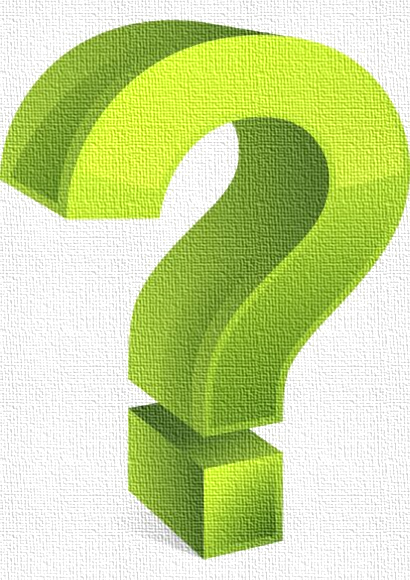 Bài tập củng cố 
1. Các tên biến nào dưới đây là hợp lệ trong Python?
a. _name              b. 12abc
c. My country      d. m123&b
e. xyzABC
2. Sau các lệnh dưới đây, các biến x, y nhận giá trị bao nhiêu?
>>> x = 10
>>> y = x**2 – 1
>>> x = x//2 + y%2
3. a, b nhận giá trị gì sau các lệnh sau ?
>>> a, b = 2, 3
>>> a, b = a+b, a - b
2. CÁC PHÉP TOÁN TRÊN MỘT SỐ KIỂU DỮ LIỆU CƠ BẢN
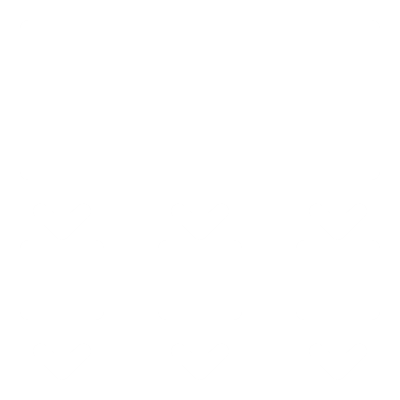 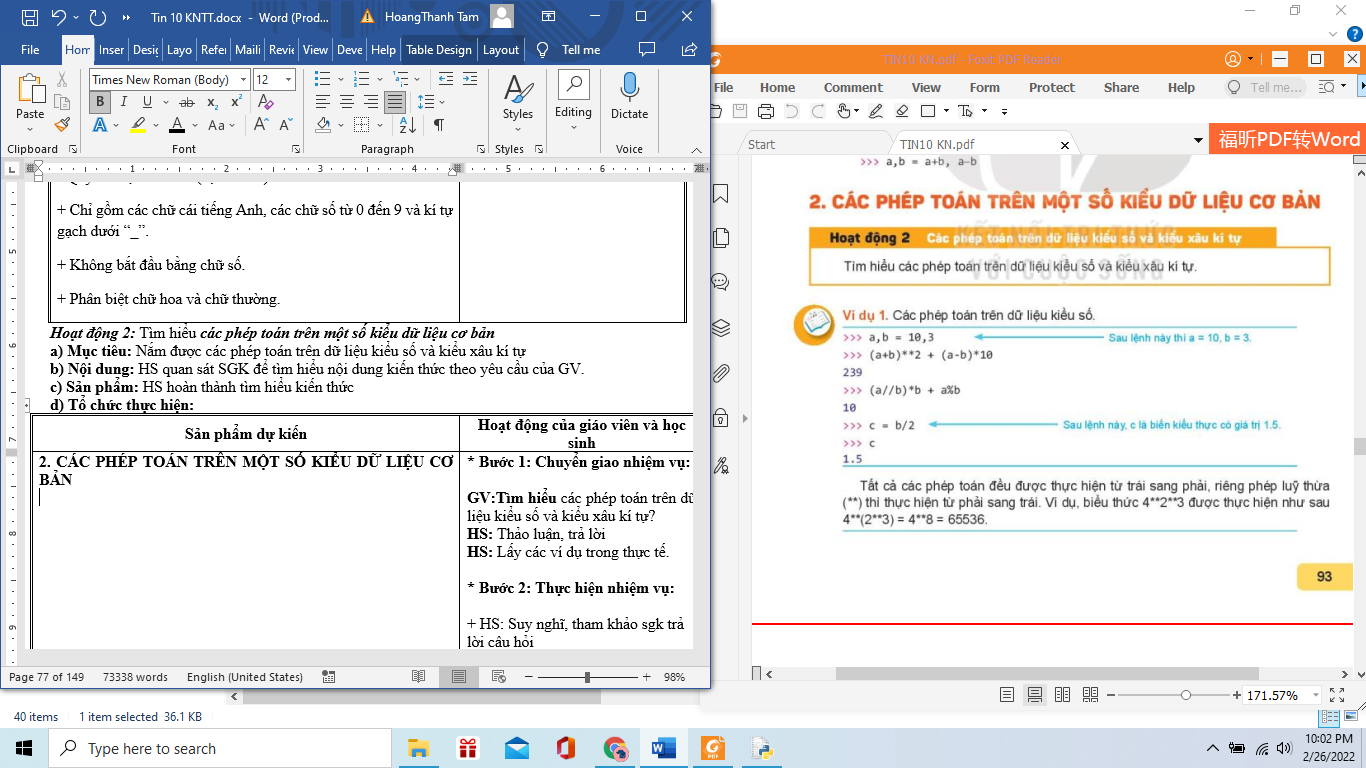 [Speaker Notes: Notes to presenter: 
What steps will you be taking as a result of this learning experience?
Did you learn from any failed experiences?  How will you do things differently?
What advice will you give to others so they can learn from your experiences?
How can you share what you learned with a real-world audience?  

Some examples of next steps might be: 
After delivering my first persuasive presentation, I am thinking about joining the debate team.
After making my first film, I’m considering entering it in our school film festival or local film festival.
After connecting with this career expert, I’d like to do some research on that career field because it sounds interesting to me.

This SmartArt allows you add images and text to help outline your process.  If a picture is worth a thousand words, then pictures and words should help you communicate this reflection on learning perfectly!  You can always click on Insert>SmartArt to change this graphic or select the graphic and click on the Design contextual menu to change the colors.

Feel free to use more than one slide to share your next steps.  It also helps to add some video content to explain your message.]
2. CÁC PHÉP TOÁN TRÊN MỘT SỐ KIỂU DỮ LIỆU CƠ BẢN
Tất cả các phép toán đều được thực hiện từ trái sang phải, riêng phép lũy thừa (**) thì thực hiện từ phải sang trái.
Các phép toán cơ bản với dữ liệu kiểu số (số thực và số nguyên) trong Python là phép cộng “+”, trừ ”–, nhân ", chia "/", lấy thương nguyên "//", lấy số dư “%” và phép luỹ thứa "**”
Thứ tự thực hiện các phép tính như sau: phép lũy thừa ** có ưu tiên cao nhất, sau đó là các phép toán /, *, //, %, cuối cùng là các phép toán +, -.
2. CÁC PHÉP TOÁN TRÊN MỘT SỐ KIỂU DỮ LIỆU CƠ BẢN
Ví dụ, lệnh sau :
>>> 3/2+4*2**4-5//2**2 
tương đương với lệnh:
 >>> 3/2+4 * (2**4) - 5//(2**2) 
Chú ý. Nếu có ngoặc thì biểu thức trong ngoặc được ưu tiên thực hiện trước.
2. CÁC PHÉP TOÁN TRÊN MỘT SỐ KIỂU DỮ LIỆU CƠ BẢN
Ví dụ 2. Các phép toán với dữ liệu kiểu xâu kí tự
>>> s1 = “Hà Nội”
>>> s2 = “Việt Nam”
>>> s1 + s2                      #  Phép nối + nối hai xâu kí tự.
“ Hà Nội Việt Nam”
>>>  “123” *5                 #   Phép * n lặp n lần xâu gốc.
“123123123123123”
>>>  s*0     # Phép *n với số n ≤ 0 thì được kết quả là xâu rỗng.
Trong biểu thức có cả số thực và số nguyên thì kết quả sẽ có kiểu số thực
2. CÁC PHÉP TOÁN TRÊN MỘT SỐ KIỂU DỮ LIỆU CƠ BẢN
Ghi nhớ:
– Các phép toán trên dữ liệu kiểu số: +, -, *, /, //, %, **.
- Các phép toán trên dữ liệu kiểu xâu: + (nối xâu) và * (lặp)
2. CÁC PHÉP TOÁN TRÊN MỘT SỐ KIỂU DỮ LIỆU CƠ BẢN
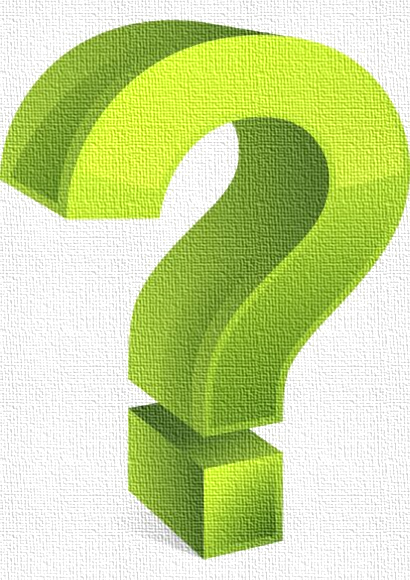 1. Mỗi lệnh sau là đúng hay sai? Nếu đúng thì cho kết quả là bao nhiêu? 
>>> (12- 10//2) **2- 1
>>> (13 + 45**2) (30//12 - 5/2)
2. Mỗi lệnh sau cho kết quả là xâu kí tự như thế nào?
>>> “”*20 + “010”
>>> “10” + “0” *5
Quan sát các lệnh sau, tìm hiểu vì sao Python báo lỗi
>>> if = 12
SyntaxError: invalid syntax
>>> with = "Độ rộng"
SyntaxError: invalid syntax
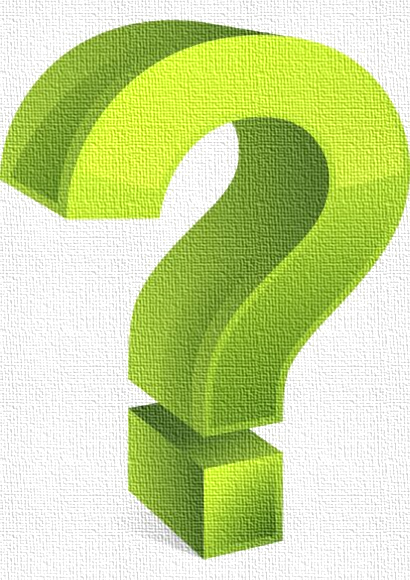 3. TỪ KHÓA
Một tập hợp các từ tiếng Anh đặc biệt được sử dụng vào mục đích riêng của ngôn ngữ lập trình, được gọi là các từ khóa (keyword) của ngôn ngữ lập trình. Khi viết chương trình không được đặt tên biến hay các định danh trùng với từ khóa.
3. TỪ KHÓA
- Một số từ khóa trong Python phiên bản 3.x.
3. TỪ KHÓA
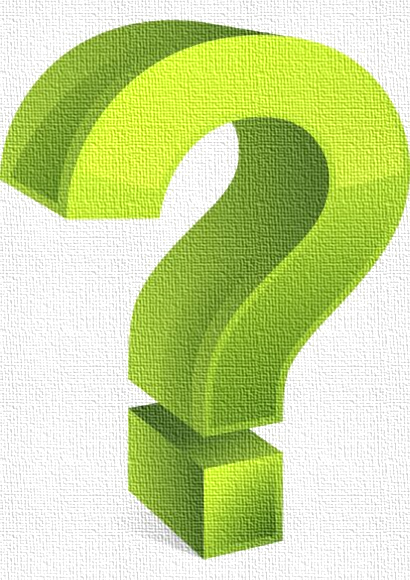 Ghi nhớ
- Từ khóa là các từ đặc biệt tham gia vào cấu trúc của ngôn ngữ lập trình
- Không được phép đặt tên biến hay các định danh trùng với từ khóa
? Các tên biến sau có hợp lệ không?
a)_if             b) global            c) nolocal        d) return                   e) true
4. THỰC HÀNH
Tạo và làm việc với biến, tính toán với các kiểu dữ liệu cơ bản trong Python.
Nhiệm vụ 1. Thực hiện các phép tính sau trong môi trường lập trình Python, so sánh kết quả với việc tính biểu thức toán học.
a) (1+2+3+...+10)3
b) 1/2 + 1/3 + 1/4 + 1/5
c) Thực hiện lệnh gán x = 2, y = 5 rồi tính giá trị biểu thức (x + y)(x2 + y2 - 1)
d) Thực hiện gán a = 2, b = 3, c = 4 rồi tính giá trị biểu thức (a + b + c)(a + b – c)
Hướng dẫn: Các phép tính trên có thể thực hiện trong môi trường lập trình Python như sau
>>> (1+2+3+4+5+6+7+8+9+10)**3
>>> x, y = 2, 5
>>> (x+y)*(x**2+y**2-1)
>>> 1/2 + 1/3 + 1/4 + 1/5 
>>> a,b,c = 2,3,4
>>> (a+b+c) * (a+b-c)
Nhiệm vụ 2: Gán giá trị cho biến R là bán kính hình tròn rồi viết chương trình tính và in ra kết quả theo mẫu
Chu vi hình tròn là: .....
Diện tích hình tròn là: .....
Hướng dẫn: Soạn thảo chương trình sau trong môi trường lập trình Python 
R = 4.5
Pi =  3.14
print("Chu vi hình tròn là:", 2*R*pi)
print("Diện tích hình tròn là:”, pi*R*R)
Thực hiện chương trình và kiểm tra kết quả, so sánh với chế độ gõ lệnh trực tiếp
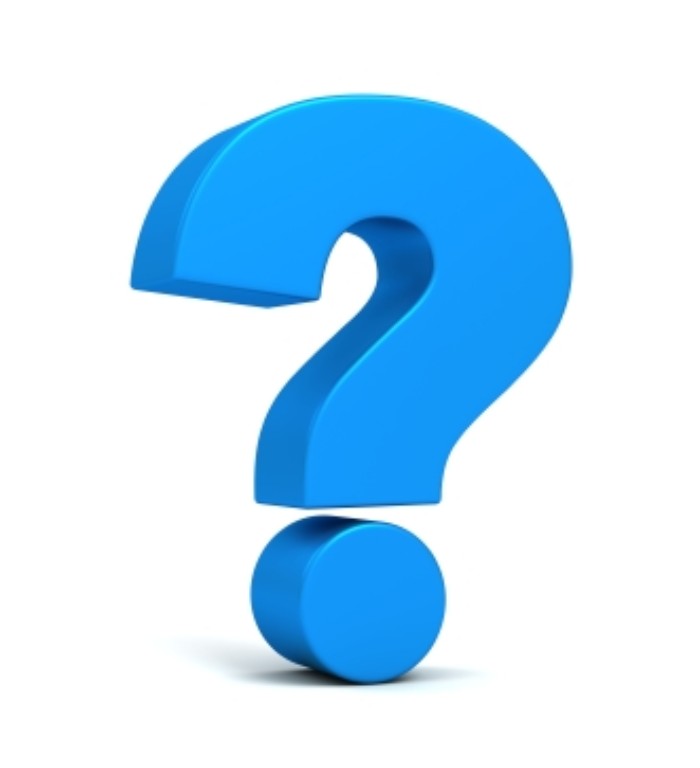 Em hãy điền đúng/sai cho các tên biến sau?
n, delta, x1, t12, Trường_sa
12t
A b
Ab
AB
Đ
S
S
Đ
Đ
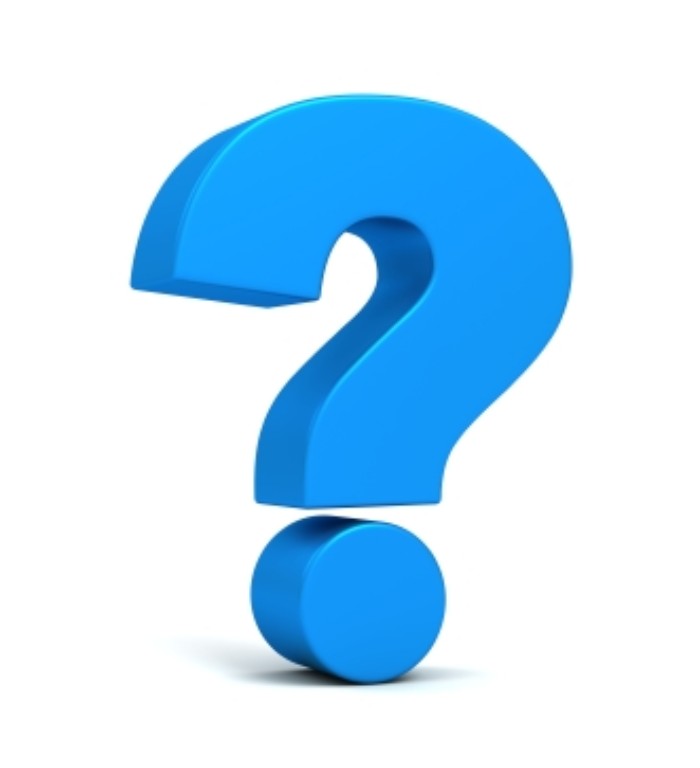 Hãy cho biết giá trị lần lượt của 2 biểu thức sau trong Python: (3 + 5) * 2 + 1 và 3 + 5 * 2 + 1
17
13
24
14
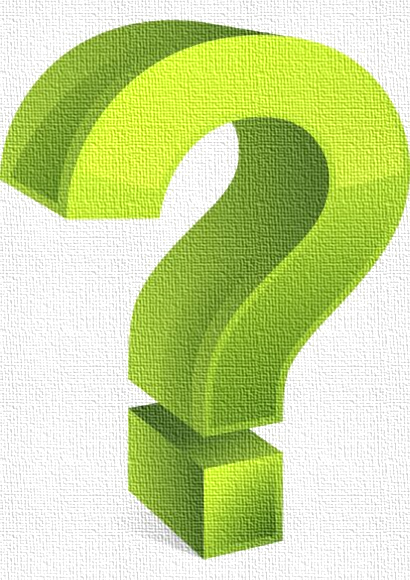 Hãy chuyển biểu thức toán học sang Python
2*a + 3*b
x*y / z
b*b – 4*a*c
(a/b)*c
LUYỆN TẬP
1. Lệnh sau có lỗi gì?
>>> x = 1 
>>> 123a = x + 1
SyntaxError: invalid syntax
Lệnh sau sẽ in ra kết quả gì? 
>>> print("đồ rê mi  " *3 + "pha son la si đô “ *2)
3. Viết các lệnh để thực hiện việc đổi số giây ss cho trước sang số ngày, giờ, phút, giây, in kết quả ra màn hình.
Ví dụ, nếu ss = 684 500 thì kết quả in ra như sau:
684 500 giây = 7 ngày 22 giờ 8 phút 20 giây
Gợi ý. Sử dụng các phép toán lấy thương nguyên, lấy số dư và các cách đổi sau: 
1 ngày = 86 400 giây; 1 giờ = 3 600 giây; 1 phút = 60 giây.
4. Hãy cho biết trước và sau khi thực hiện các lệnh sau, giá trị các biến x, y là bao nhiêu? Em có nhận xét gì về kết quả nhận được?
>>> x, y = 10, 7
>>> x, y = y, x
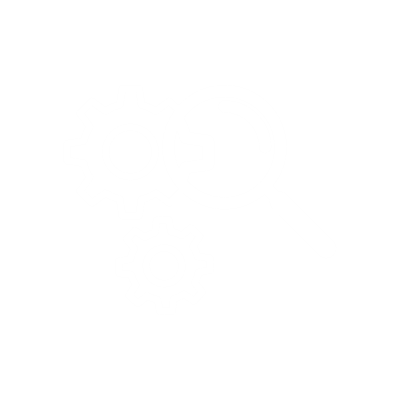 BÀI TẬP VỀ NHÀ
Bài 1: Em hãy nêu 3 tên biến đúng, 3 tên biến sai. Với tên biến sai, em hãy giải thích tại sao đó không phải là tên biến
Bài 2:
Ở cửa sổ Code, em hãy soạn thảo chương trình như trong hình bên, chạy chương trình và cho biết kết quả hiển thị trên màn hình
Thực hiện từng lệnh trong hình bên ở cửa sổ shell. Sau đó hãy thay phép nhân bằng một phép toán khác và xem kết quả
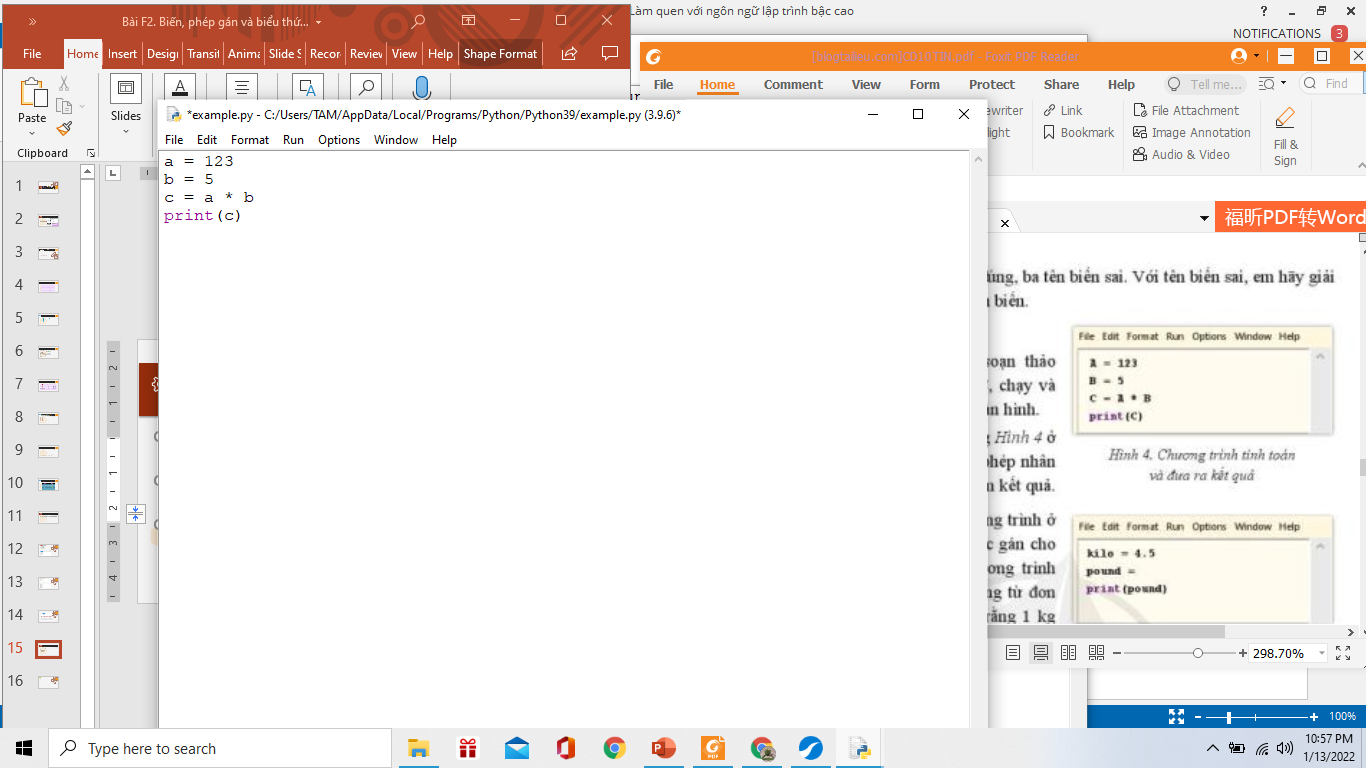 [Speaker Notes: Notes to presenter: 
Description of what you learned in your own words on one side.
Include information about the topic 
Details about the topic will also be helpful here.  
Tell the story of your learning experience.  Just like a story there should always be a beginning, middle and an end.
On the other side, you can add a graphic that provides evidence of what you learned.

Feel free to use more than one slide to reflect upon your process.  It also helps to add some video of your process.]
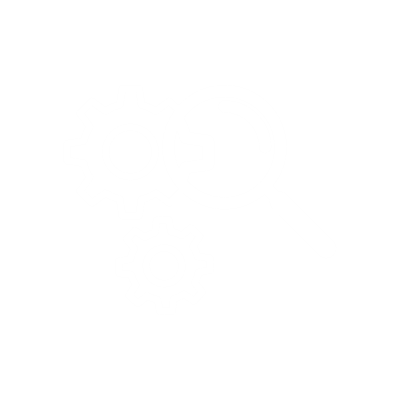 BÀI TẬP
Bài 3: Em hãy hoàn thiện chương trình ở hình bên dưới bằng cách viết biểu thức gán cho biến pound để nhận được chương trình chuyển đổi đơn vị đo khối lượng từ đơn vị ki-lô-gam sang pound, biết rằng 1 kg bằng 2,205 pound. Em hãy thay đổi giá trị gán cho biến kilo để chạy thử ngghiệm chương trình.
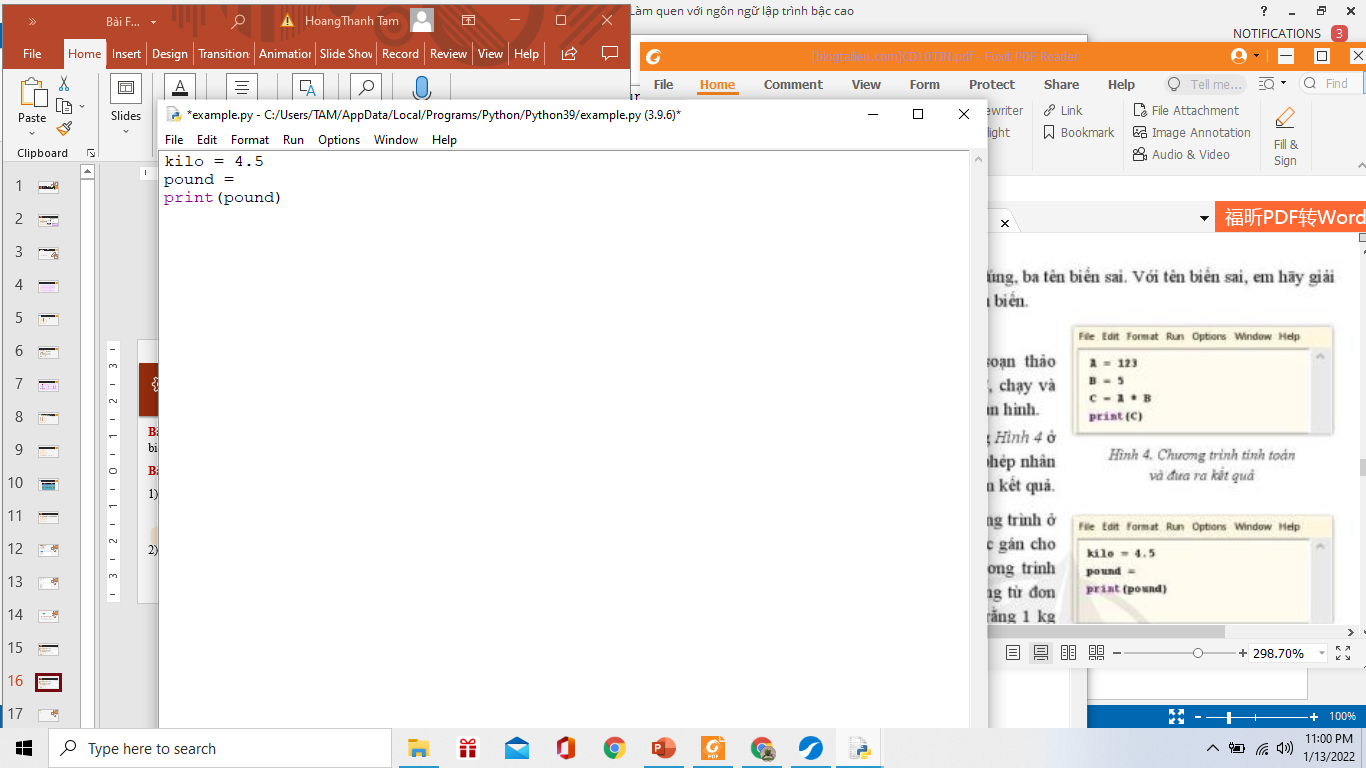 [Speaker Notes: Notes to presenter: 
Description of what you learned in your own words on one side.
Include information about the topic 
Details about the topic will also be helpful here.  
Tell the story of your learning experience.  Just like a story there should always be a beginning, middle and an end.
On the other side, you can add a graphic that provides evidence of what you learned.

Feel free to use more than one slide to reflect upon your process.  It also helps to add some video of your process.]
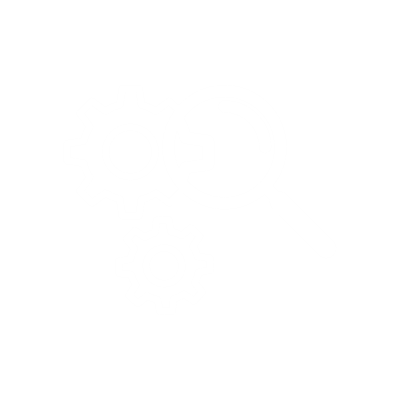 BÀI TẬP
Bài 4: Mảnh vườn trồng cúc đại đóa có chiều rộng m mét, chiều dài n mét. Mỗi mét vuông trồng được một khóm hoa. Mỗi khóm hoa bán được a nghìn đồng. Em hãy viết chương trình để đưa ra màn hình tổng số tiền thu được khi bán hết hoa trong vườn. Hãy chạy chương trình với bộ dữ liệu đầu vào m = 5, n = 18, a = 30
[Speaker Notes: Notes to presenter: 
Description of what you learned in your own words on one side.
Include information about the topic 
Details about the topic will also be helpful here.  
Tell the story of your learning experience.  Just like a story there should always be a beginning, middle and an end.
On the other side, you can add a graphic that provides evidence of what you learned.

Feel free to use more than one slide to reflect upon your process.  It also helps to add some video of your process.]
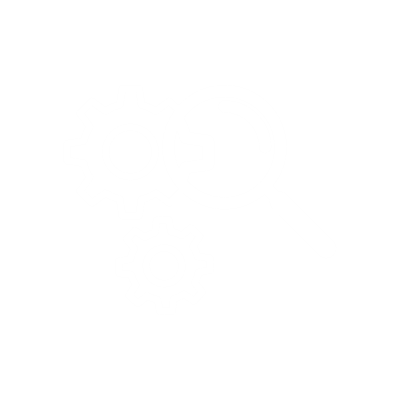 BÀI TẬP
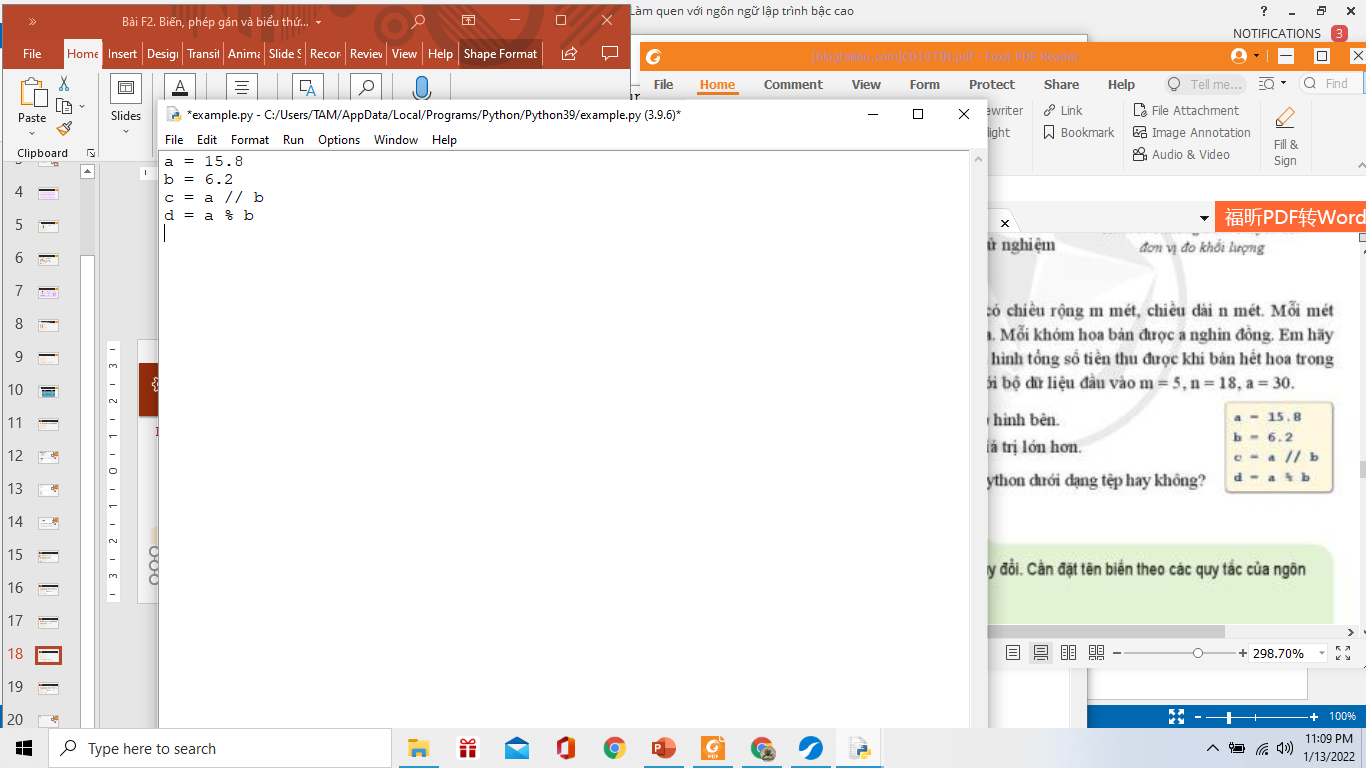 Bài 5: Xét đoạn chương trình ở hình bên. Em hãy cho biết c hay d nhận giá trị lớn hơn
Bài 6: Có thể lưu chương trình Python dưới dạng tệp hay không?
[Speaker Notes: Notes to presenter: 
Description of what you learned in your own words on one side.
Include information about the topic 
Details about the topic will also be helpful here.  
Tell the story of your learning experience.  Just like a story there should always be a beginning, middle and an end.
On the other side, you can add a graphic that provides evidence of what you learned.

Feel free to use more than one slide to reflect upon your process.  It also helps to add some video of your process.]
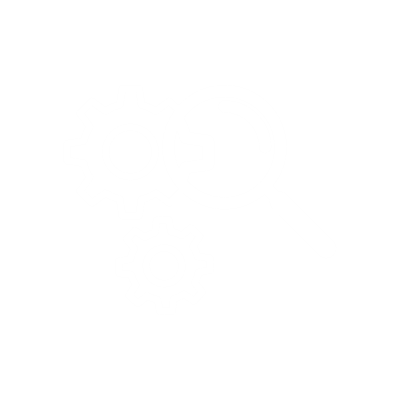 BÀI TẬP
Bài 6: Em hãy hoàn thiện chương trình ở hình bên dưới bằng cách viết biểu thức gán cho biến pound để nhận được chương trình chuyển đổi đơn vị đo khối lượng từ đơn vị ki-lô-gam sang pound, biết rằng 1 kg bằng 2,205 pound. Em hãy thay đổi giá trị gán cho biến kilo để chạy thử ngghiệm chương trình.
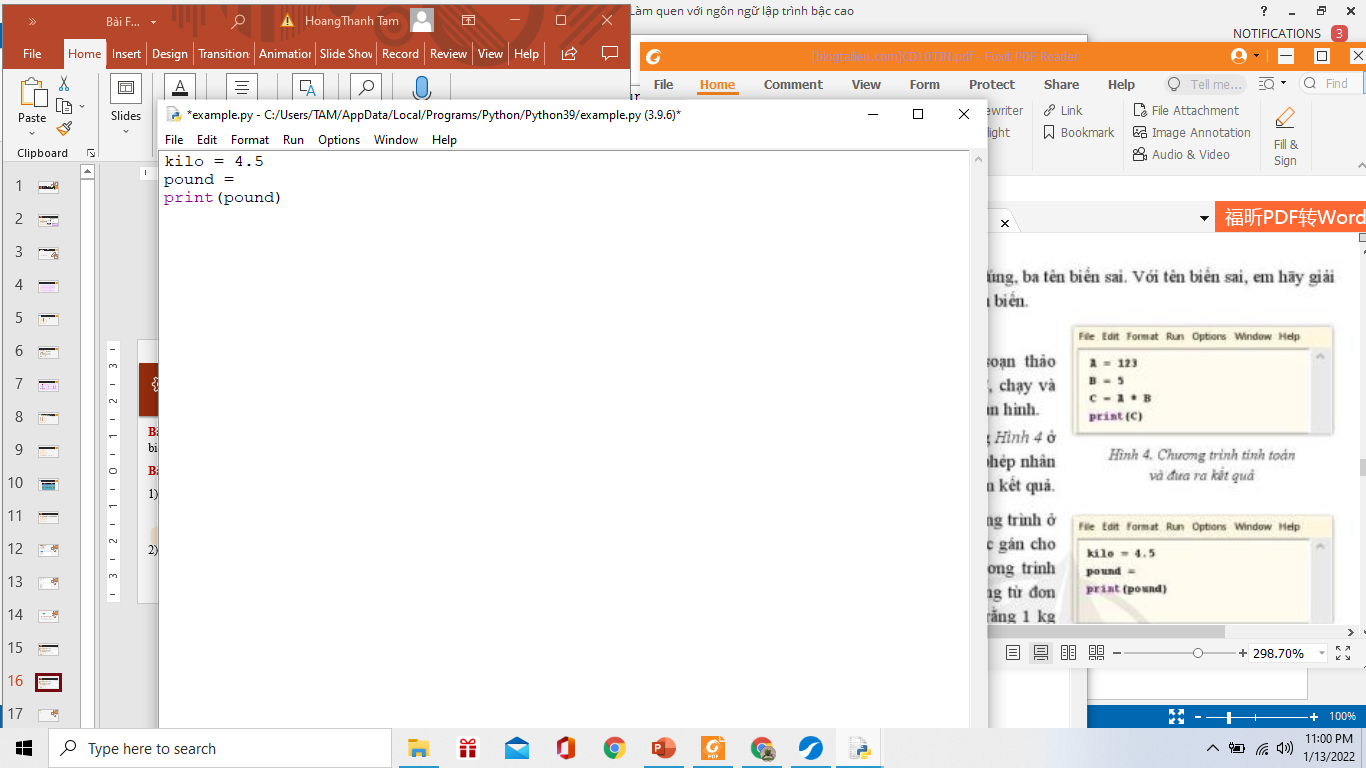 [Speaker Notes: Notes to presenter: 
Description of what you learned in your own words on one side.
Include information about the topic 
Details about the topic will also be helpful here.  
Tell the story of your learning experience.  Just like a story there should always be a beginning, middle and an end.
On the other side, you can add a graphic that provides evidence of what you learned.

Feel free to use more than one slide to reflect upon your process.  It also helps to add some video of your process.]